Subject: Business EnvironmentClass: B.Com 6th Semester Topic: Foreign Direct Investment College- I.B (P.G) College, PanipatAffiliated to Kurukshetra University, Kurukshetra
What Is a Foreign Direct Investment ?
A foreign direct investment (FDI) is an investment made by a firm or individual in one country into business interests located in another country.

FDI takes place when an investor establishes foreign business operations or acquires foreign business assets in a foreign company.

FDIs are distinguished from portfolio investments in which an investor merely purchases equities of foreign-based companies.
KEY TAKEAWAYS
Foreign direct investments (FDI) are investments made by one company into another located in another country.
FDIs are actively utilized in open markets rather than closed markets for investors.
Horizontal, vertical, and conglomerate are types of FDI’s. Horizontal is establishing the same type of business in another country, while vertical is related but different, and conglomerate is an unrelated business venture. 
The Bureau of Economic Analysis continuously tracks FDIs into the U.S.
Apple’s investment in China is an example of an FDI.
Classification of Foreign Capital
Foreign Aid


Commercial Borrowings


Foreign Investment- Participation 
   in Equity Capital/Debentures/Bonds
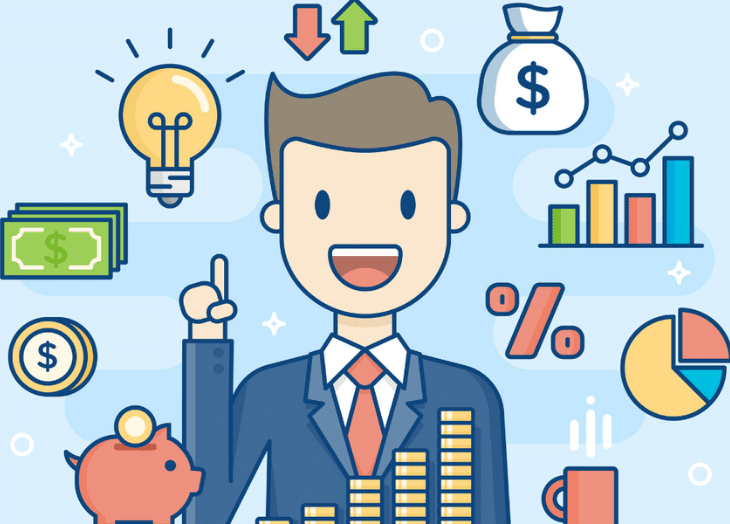 Foreign Aid
Foreign aid or external assistance can thus be defined to include all official grants and concessional loans either in foreign currency or in kind, which aims at transferring resources from the developed countries to the LDCs for developmental reasons.

Grants- A part of foreign aid received in the form of grants

Concessional Loans/Soft Loan- The rate of investment on such loans is lower than the market rate of interest.
Commercial Borrowings
Commercial Borrowing- These loans are raised form banks at market rate of interest.
 
Rate of interest on commercial borrowings is higher than on loans as foreign aid. Repayment period of 
  commercial is shorter than loan as foreign aid.
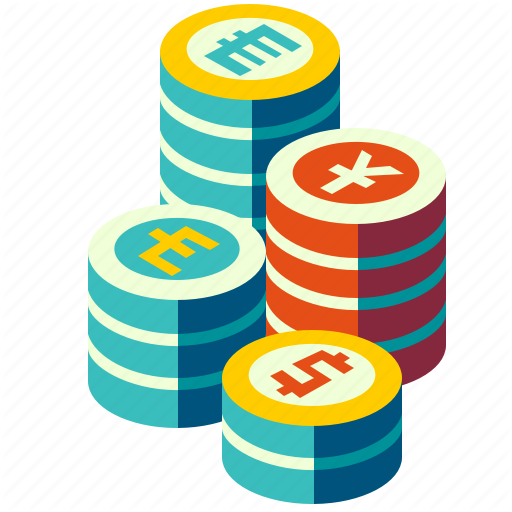 Foreign Investment- Participation in Equity Capital/Debentures/Bonds
Equity participation refers to the ownership of shares in a company or property. Equity participation may involve the purchase of shares through options or by allowing partial ownership in exchange for financing. 

In this case, a more profitable company will provide stakeholders with greater gains
Advantages of FDI
Causes a flow of money into the economy which stimulates economic activity 
Employment will increase. 
Long run aggregate supply will shift outwards.
Aggregate demand will also shift outwards as investment is a component of aggregate demand. 
It may give domestic producers an incentive to become more efficient.
The government of the country experiencing increasing levels of FDI will have a greater voice at international summits as their country will have more stakeholders in it.
Disadvantages of FDI
Inflation may increase slightly
Domestic firms may suffer if they are relatively uncompetitive 
If there is a lot of FDI into one industry e.g. the automotive industry then a country can become too dependent on it and it may turn into a risk that is why countries like the Czech Republic are "seeking to attract high value-added services such as research and development (e.g.) biotechnology)"
Need of Foreign Investment
To increase level of investment by supplementing the domestic investment.
To develop basic industries.
To develop infrastructure.
To exploit natural resources.
To set up risky and capital intensive projects.
To improve  technology
To improve managerial and entrepreneurial ability.
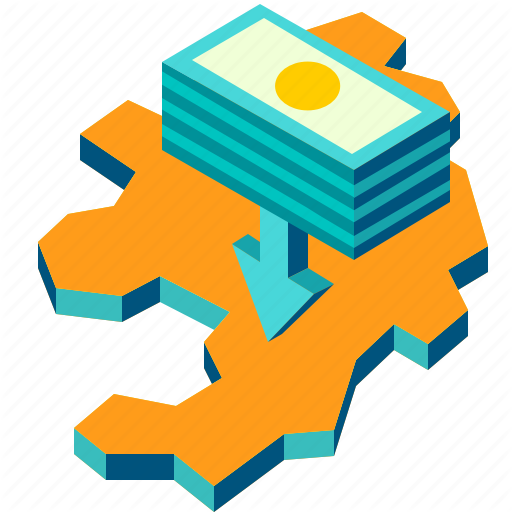 THANK YOU
BY: PROF. RITU
(DEPARTMENT OF COMMERCE)